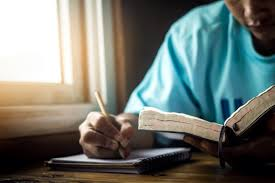 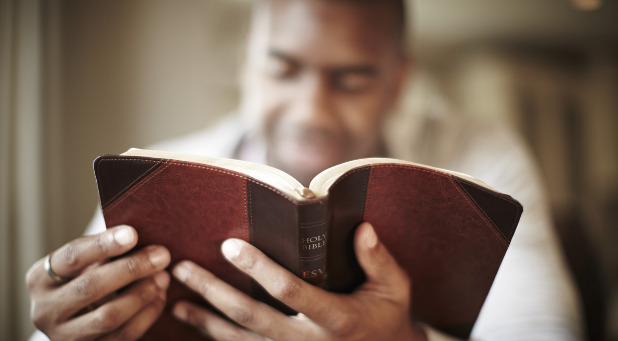 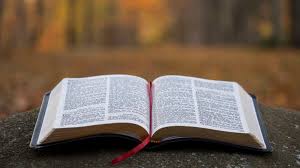 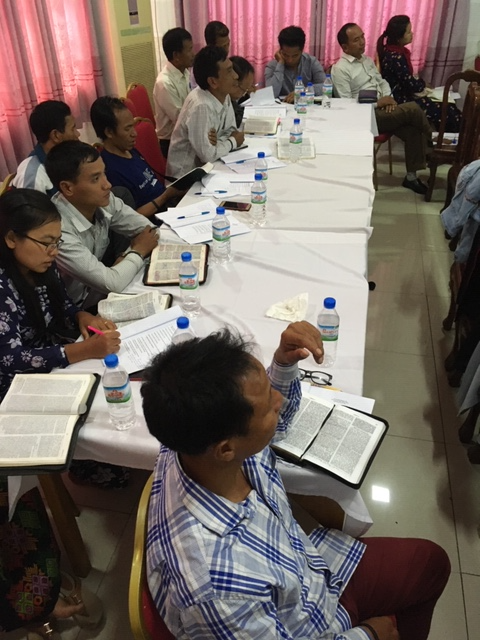 Doctrine of the Bible
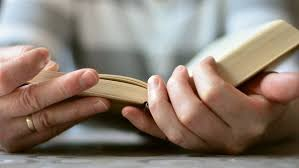 Session 3
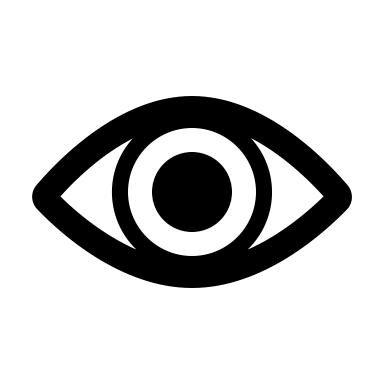 OBSERVATION


In this first phase of studying the Bible we are asking
the question. . .what does the passage say?  
This must come before anything else.  You will find 
yourself making many observations as you work through
a passage.
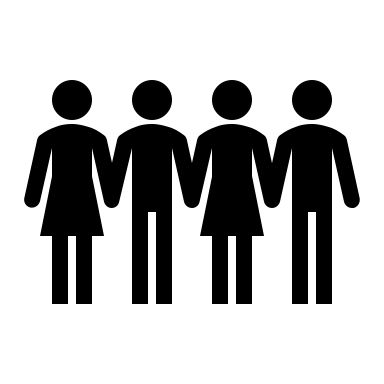 Talking it Over – Group Exercise:  
Read Mark 5:21-34 on your own.  Then have someone in the group read it out loud.
Answer the following questions as a group.
Who wrote this? 
Where is this written or taking place?  
Who are the major characters involved? 
What are key words, phrases, comparisons, contrasts in the passage? What is obvious in the passage?
What do we learn about the woman in this passage?
	Physically
	Financially
	Relationally
	Spiritually
 
What do we learn about the disciples in this passage?
What do we learn about Jesus in this passage?
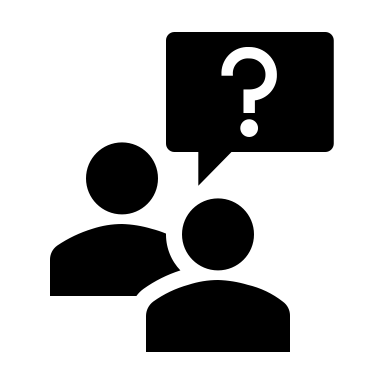 INTERPRETATION

In this second phase of studying the Bible we are asking the question. . .what does the passage mean? Unlike observation, interpretation has one main truth which the author is conveying to his audience.
What do we mean by Context?
Context refers to what is going on before and after the passage you are examining.  So whenever you study a verse, section or entire book of the Bible, always consult the verses surrounding it in order to interpret correctly.
QUESTION:
Look again at Mark 5:21-34 and ask “what is the author’s main intent which he wants his audience to know?”
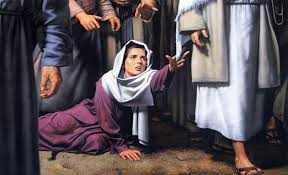 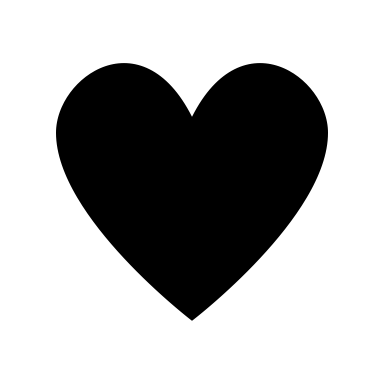 APPLICATION
In this last phase of studying the Bible we are asking
the question. . . how do I put these things into practice?  
In other words, how do I take what I am hearing and 
reading and apply this to my life daily? 
	
What truths am I to embrace?
What sin(s) am I to avoid?
What do I learn about the character of God?
How do I live this out in my relationships with others?
What changes should I make?
BY FOLLOWING THESE RULES OF BIBLE STUDY METHODS WE WILL AVOID MAKING WRONG CONCLUSIONS.
ACCURATE 				CORRECT				RIGHT
 OBSERVATION	    INTERPRETATION     APPLICATION